GenEpi-BioTrain - Training in Genomic Epidemiology and Public Health Bioinformatics “Bridging the Gap” - Third edition (TB and AMR)
Introduction to the Command-line
February 23rd 2025
Who are we?
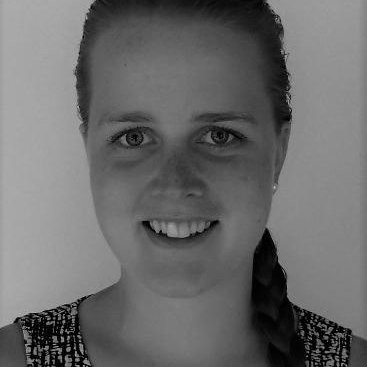 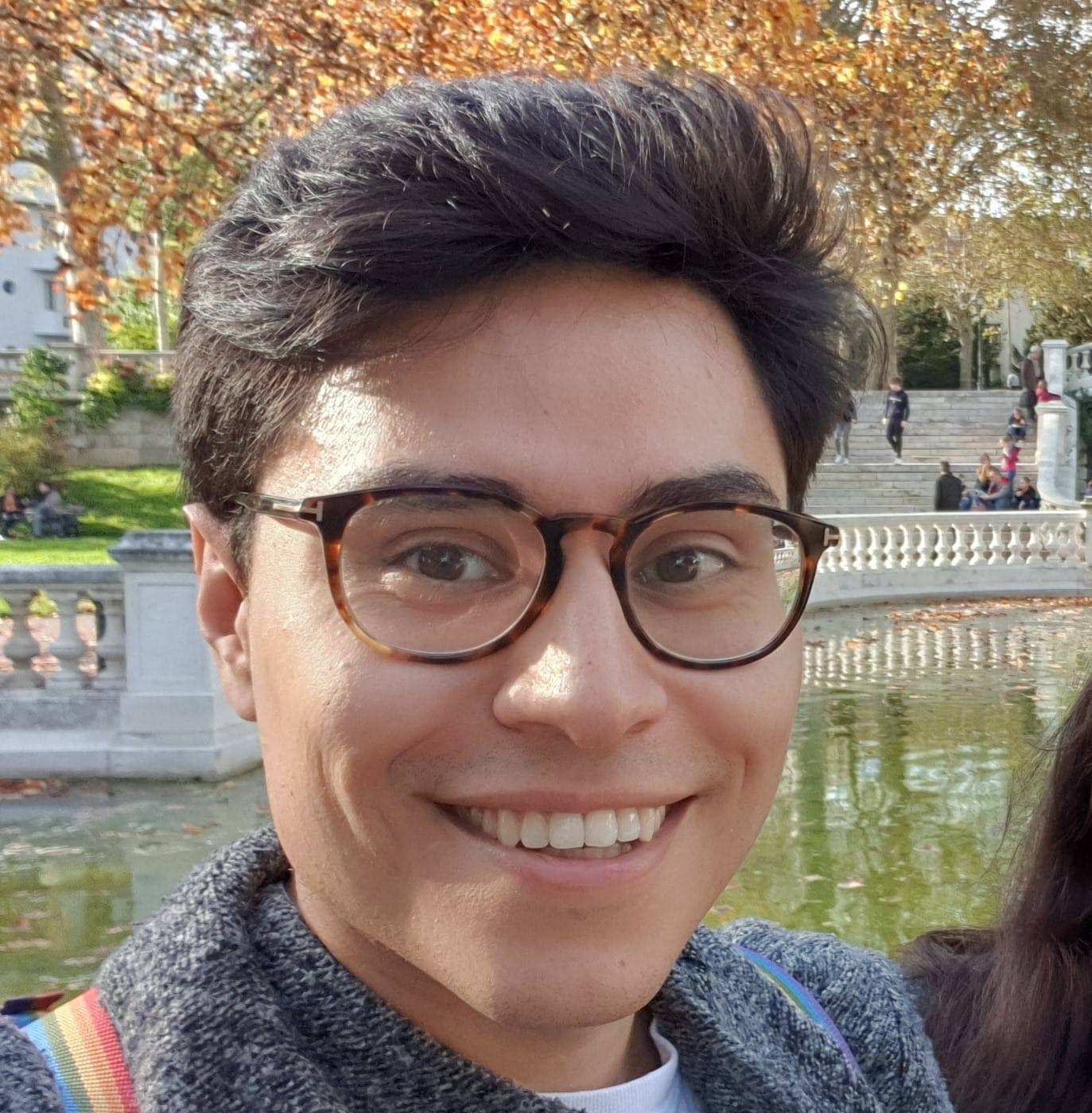 Gitte
Astrid
Leandro
2
Short introduction to Linux
Linux is an operating system, just like Windows.
The operating system is the communication layer between your software and your hardware.

Linux is around everywhere, from cars, refrigerators to supercomputers.
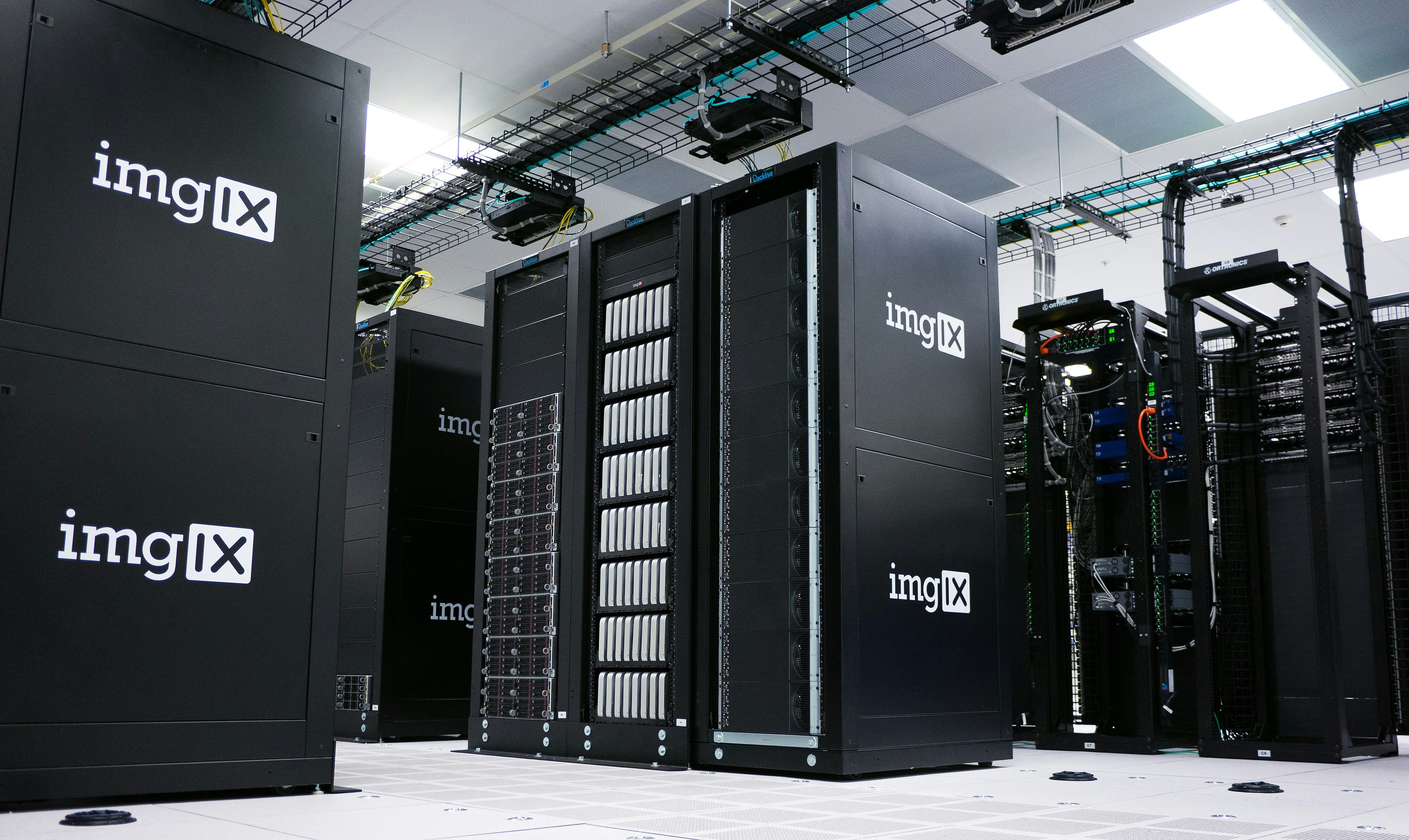 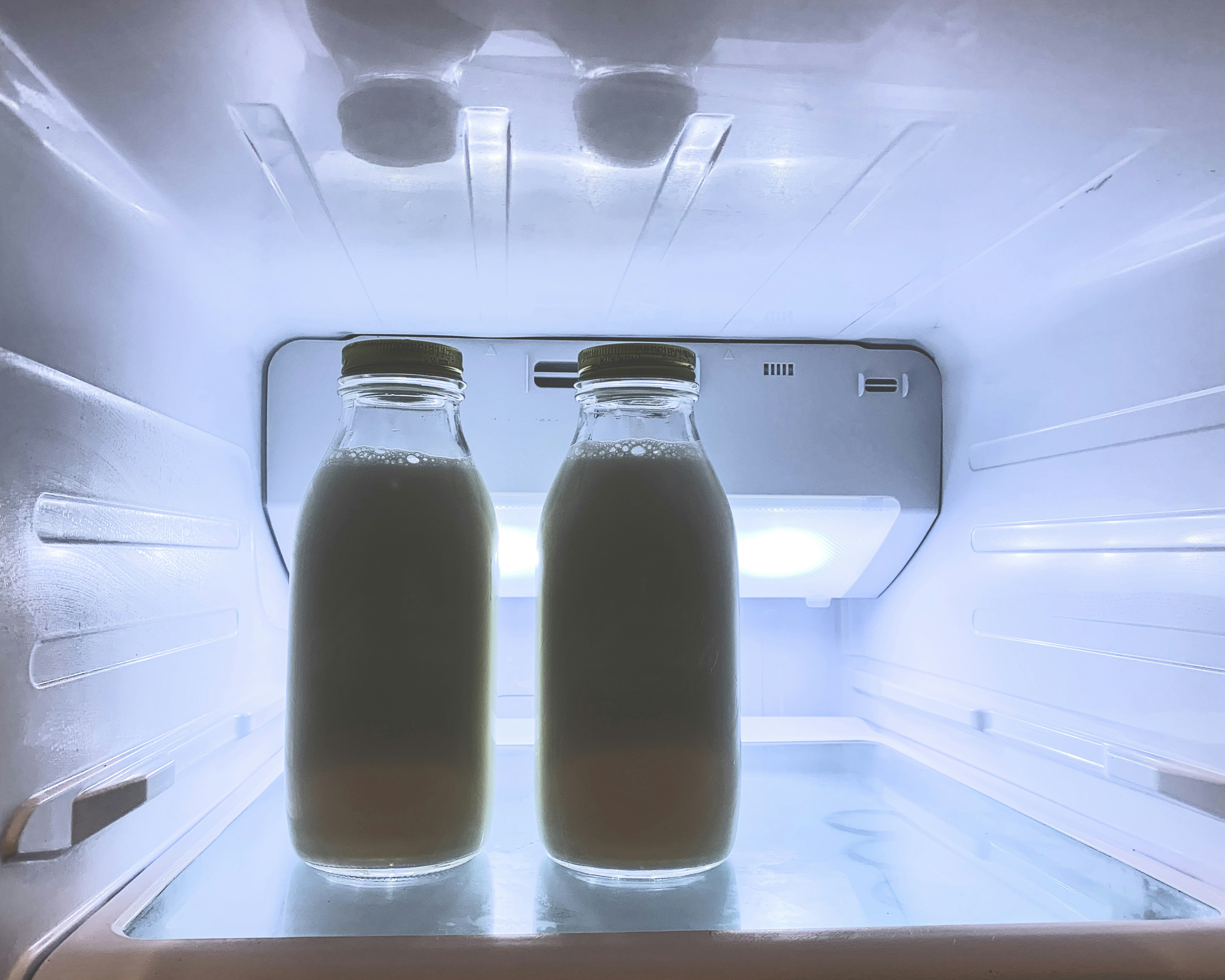 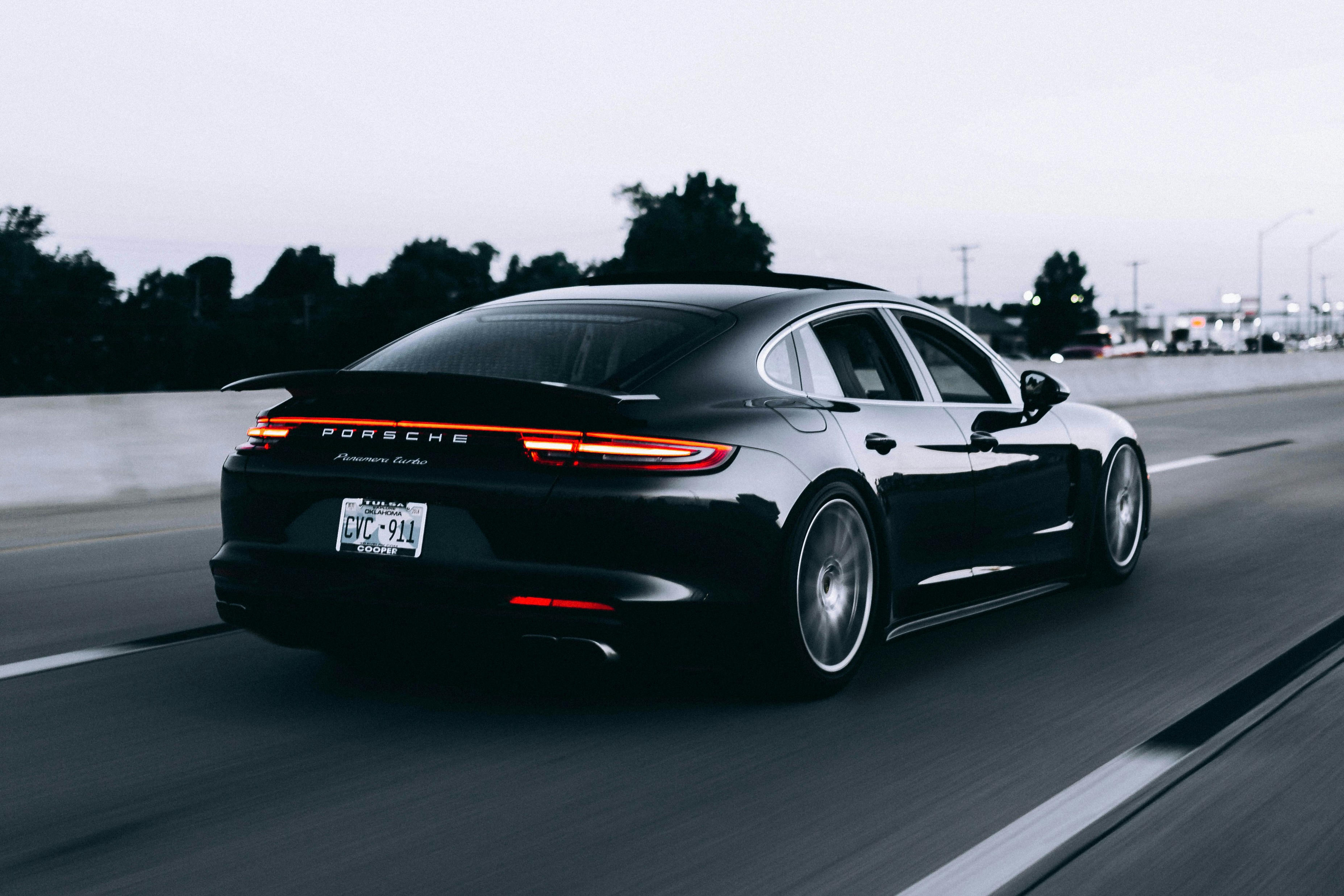 3
[Speaker Notes: Only 2% of desktop computers use Linux.

It is used in all top500 supercomputers in the world.

The vast majority of other electronics use Linux. 


It is free
It is open source
It is reliable
Derivatives can be licensed

These three reasons combined means that there is no point in creating new OS. Any company who needs that, can take Linux and customize it to their needs.]
Why use Linux?
Linux is:
Free
Less vulnerable to attacks
Open source – adds more freedom

Linux comes in many different flavors (distribution)
Here, you will be using Ubuntu

The command-line is very important for the Linux ecosystem. 
And it relies on it much more than other operating systems.
4
[Speaker Notes: Only 2% of desktop computers use Linux.

It is used in all top500 supercomputers in the world.

The vast majority of other electronics use Linux. 


It is free
It is open source
It is reliable
Derivatives can be licensed

These three reasons combined means that there is no point in creating new OS. Any company who needs that, can take Linux and customize it to their needs.]
Outline
Today’s session consists of the following elements:

Short talk:	Introducing the command-line
Practical:	Exercises

--- Lunch ---

Short talk:	Command-line continued
Practical:	Exercises continued
5
Objectives
Specific objectives of this session:
Introducing the command-line
Navigating the File System
Working the File System
Special Characters
6
Objectives
Specific objectives of this session:
Introducing the command-line
Navigating the File System
Working the File System
Special Characters
7
Command syntax
command [- options] [arguments]

command: 		The action you want to perform
options: 		Flags that modify a command's behaviour
arguments:	The targets on which the command acts
8
File System
Hierarchical tree—like structure
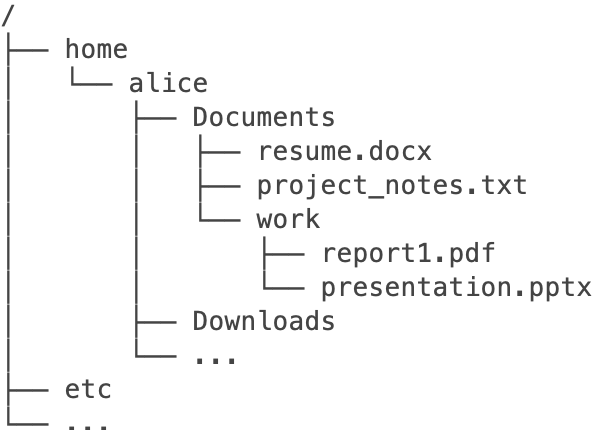 9
Objectives
Specific objectives of this session:
Introducing the command-line
Navigating the File System
Working the File System
Special Characters
10
Navigating the File System
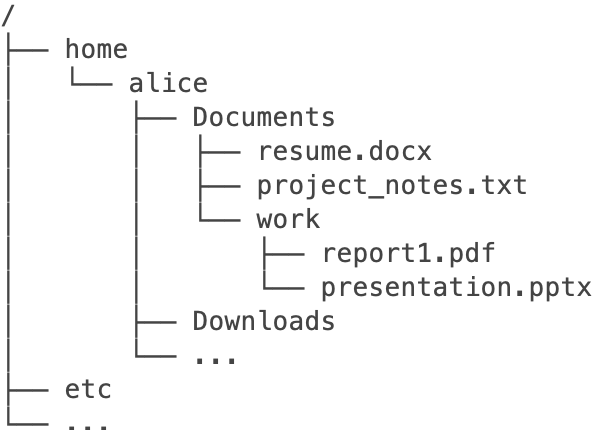 11
Navigating the File System
Absolute path:	/home/alice/Documents/work/presentation.pptx 
Relative path: 	Documents/work/presentation.pptx
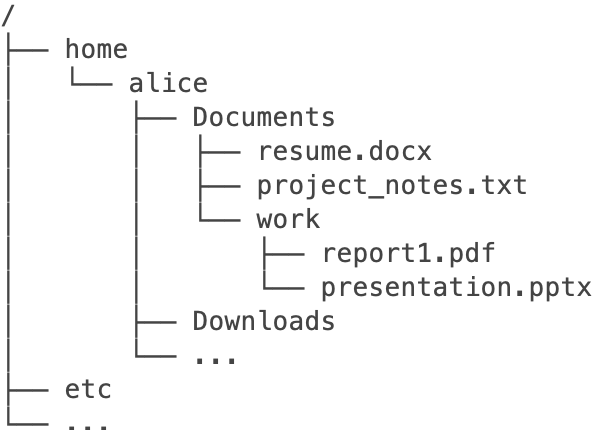 12
Where am I?			pwd
Print working directory
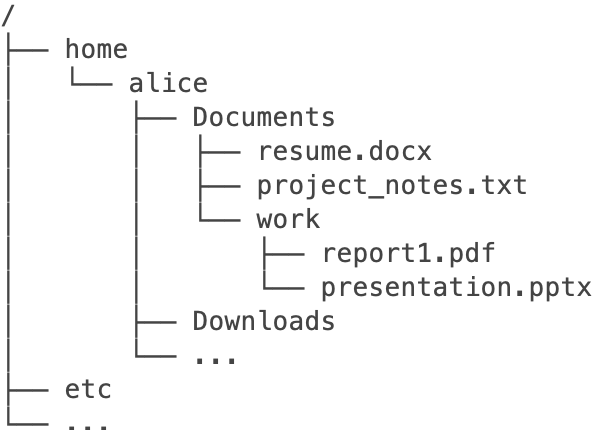 13
Where am I?			pwd
Print working directory

pwd
output: /home/alice/Documents
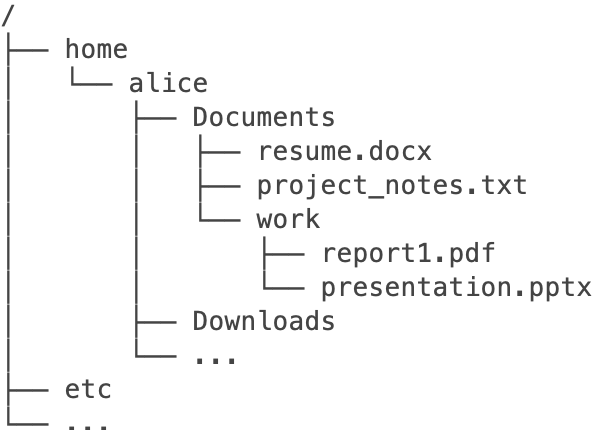 14
Change directory 		cd [directory]
Change directory (folder) 

cd /home/alice/Documents
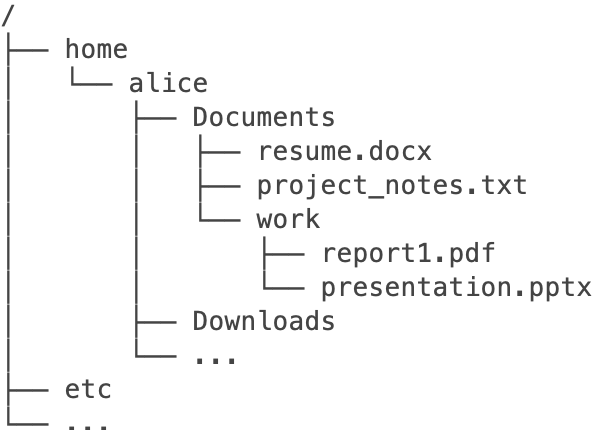 15
Change directory 		cd [directory]
Change directory (folder) 

cd /Documents
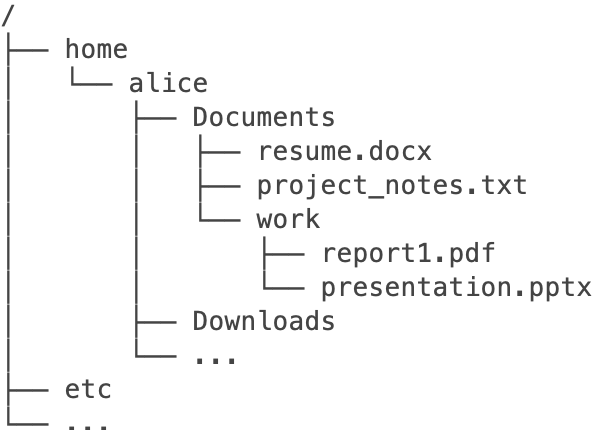 16
Change directory 		cd [directory]
Change directory (folder) 

cd ../
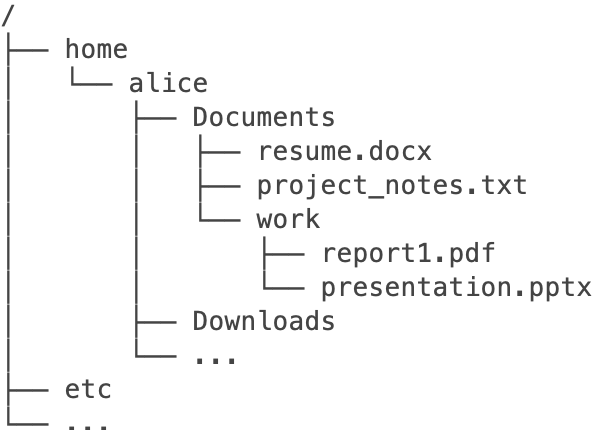 17
Change directory 		cd [directory]
Change directory (folder) 

cd ../../Downloads
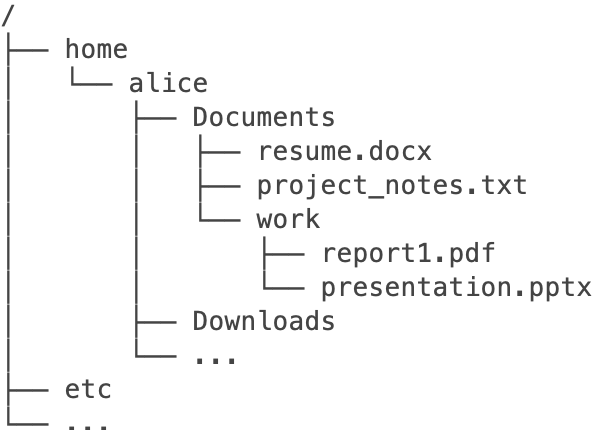 18
List content			ls [- options] [path]
List content of directory

ls output: 	resume.docx	project_notes.txt	work
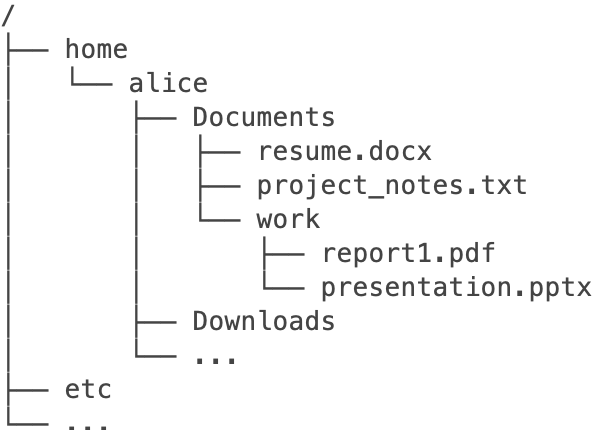 19
List content			ls [- options] [path]
List content of directory

ls -loutput:
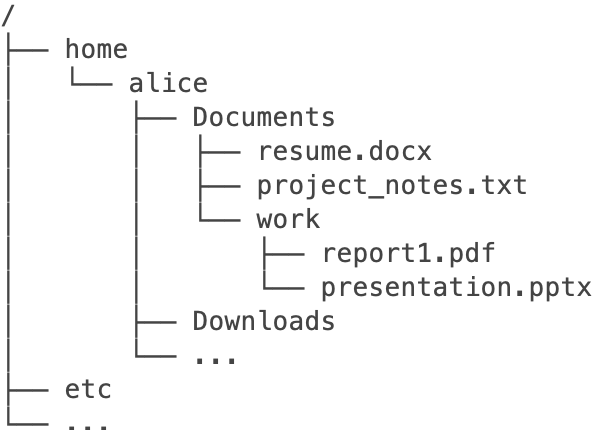 20
List content			ls [- options] [path]
List content of directory

ls -l work/output:
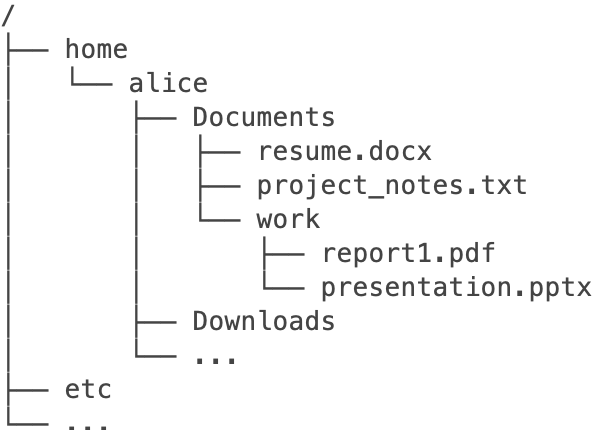 21
Path to file		readlink [options] path_name
Display the path to file or directory

readlink –f resume.docxoutput: /home/alice/Documents/resume.docx
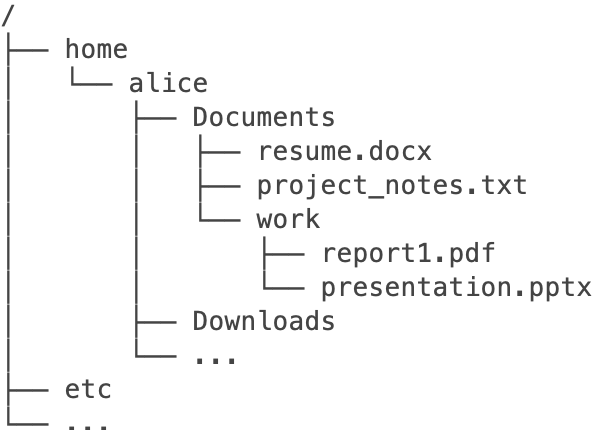 22
Objectives
Specific objectives of this session:
Introducing the command-line
Navigating the File System
Working the File System
Special Characters
23
Create Directory		mkdir [options] directory
Create new empty directory

mkdir private
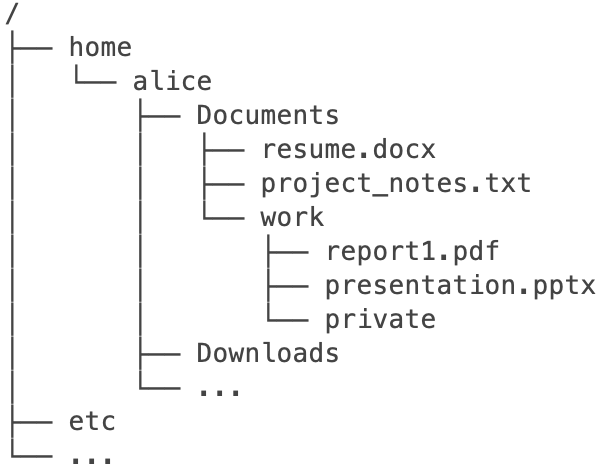 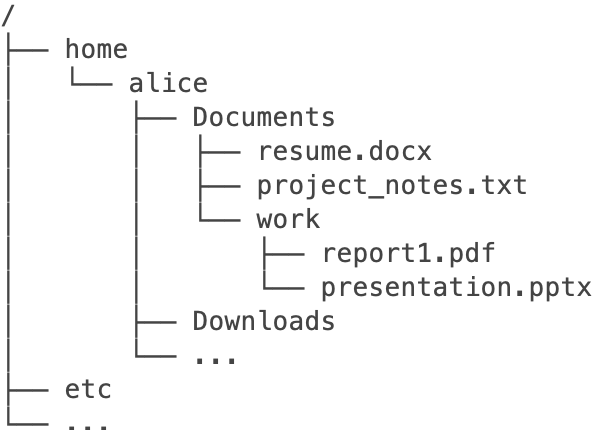 24
Move		mv [options] source destination
Move file to destination 

mv project_notes.txt work/
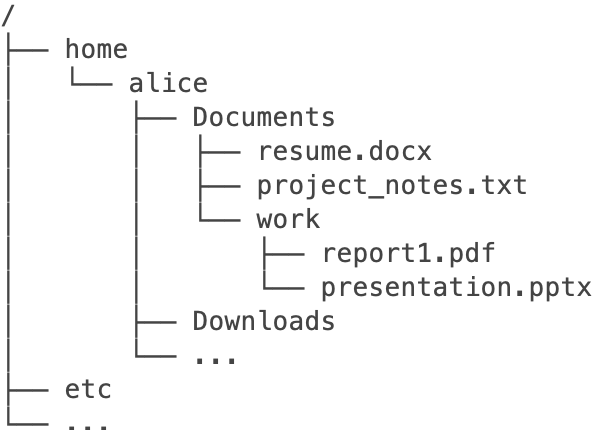 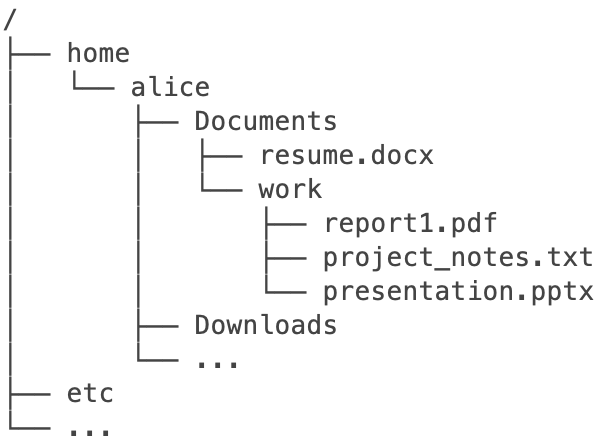 25
Move		mv [options] source destination
Move directory to destination 

mv Documents/work/ /home/alice/
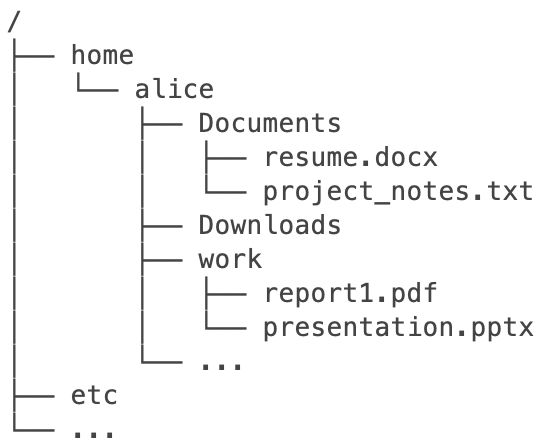 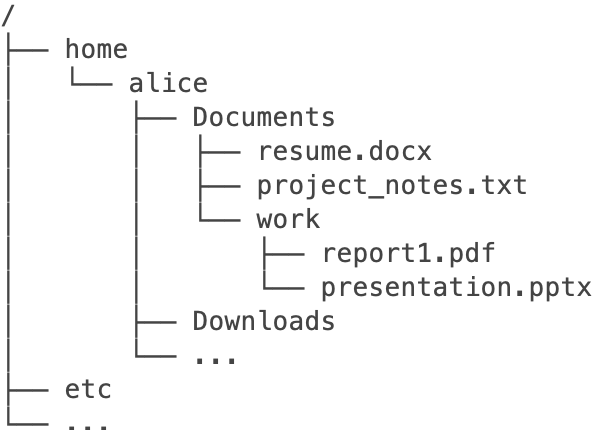 26
Rename		mv [options] old_name new_name
Rename Files or Directories

mv Documents/project_notes.txt Documents/notes.txt
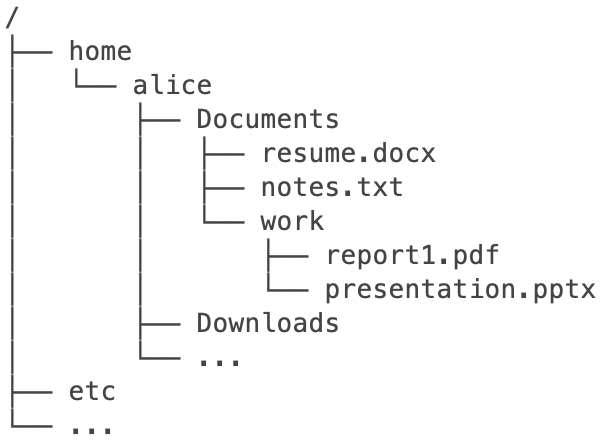 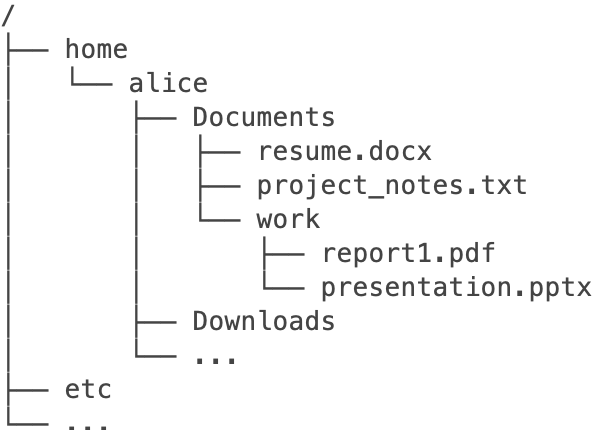 27
Remove 				rm [options] file
Remove File

rm timesheet.xlsx
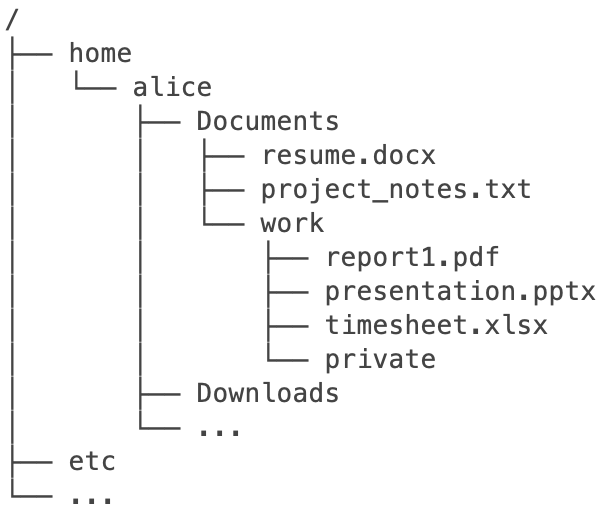 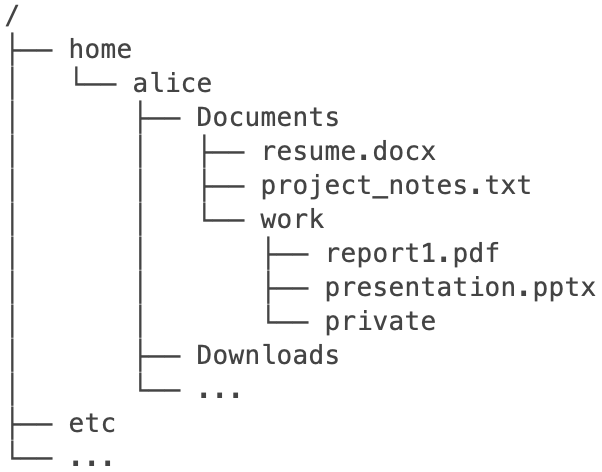 28
Remove 				rm [options] file
Remove Directory: Use caution!

rm -rf Documents/
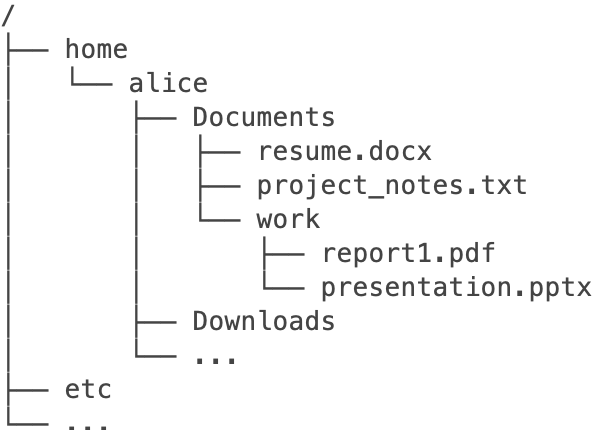 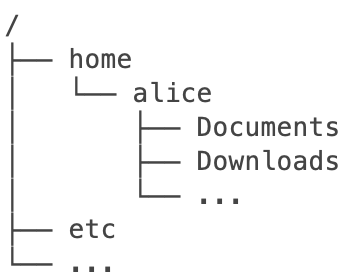 29
Objectives
Specific objectives of this session:
Introducing the command-line
Navigating the File System
Working the File System
Special Characters
30
Move		mv [options] source destination
Move directory to destination 

mv Documents/work/ /home/alice/
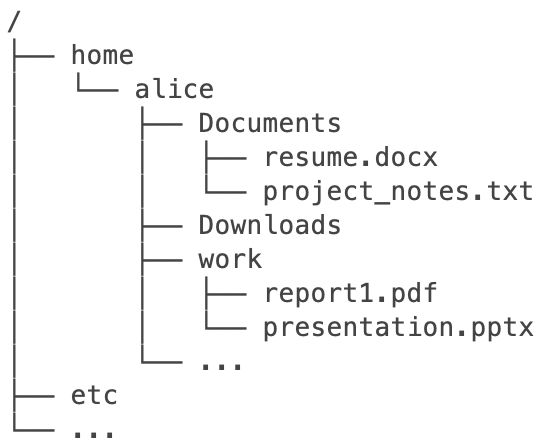 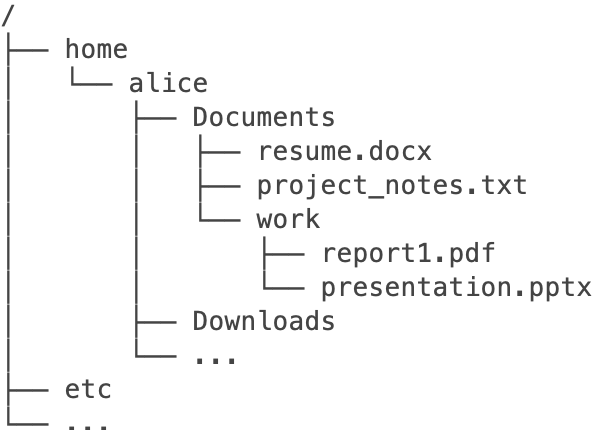 31
Move		mv [options] source destination
Current Directory Reference (dot)

mv Documents/work/ .
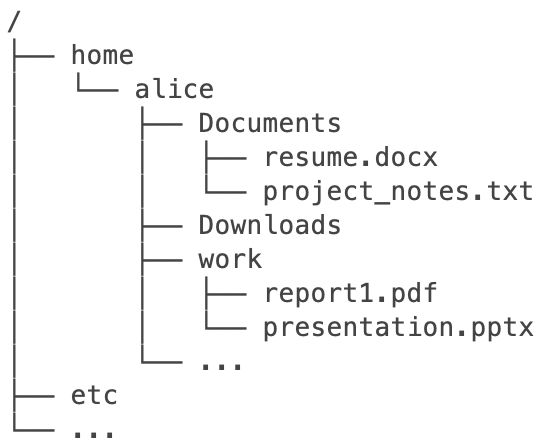 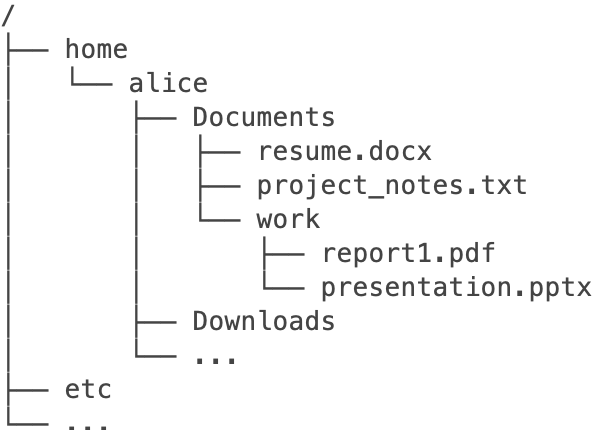 32
Special characters
Current Directory Reference (dot)

mv work/report1.pdf .
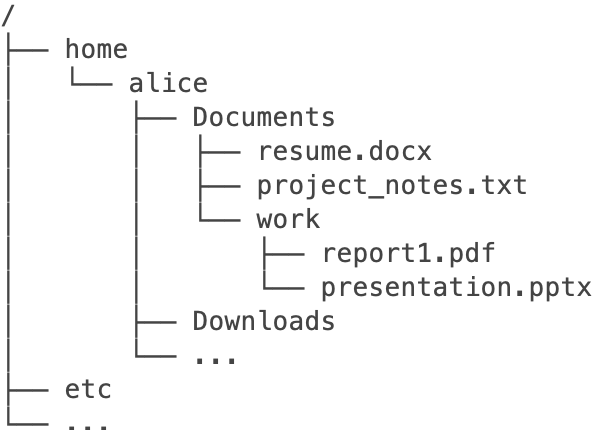 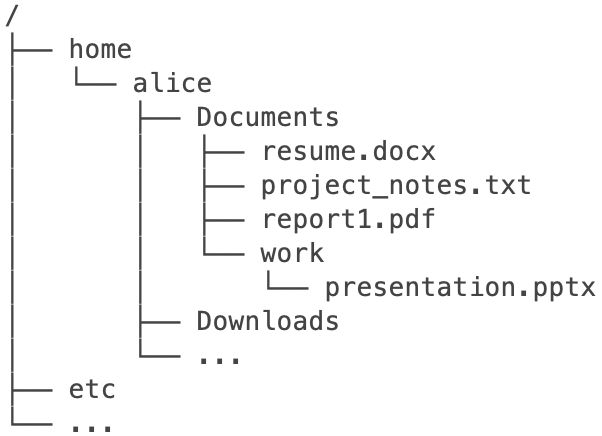 33
Special characters
Wildcard * represents zero or more characters in file or directory names

mv work/* .
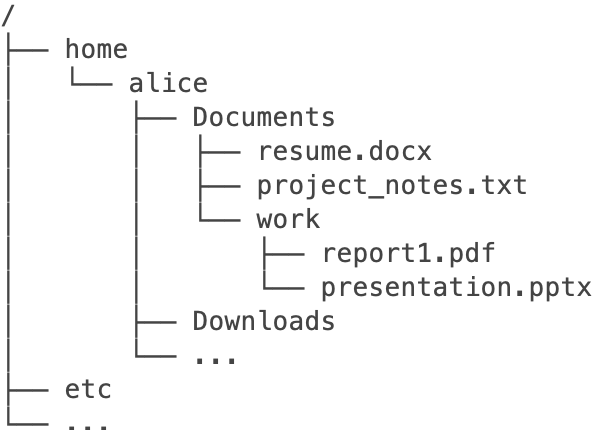 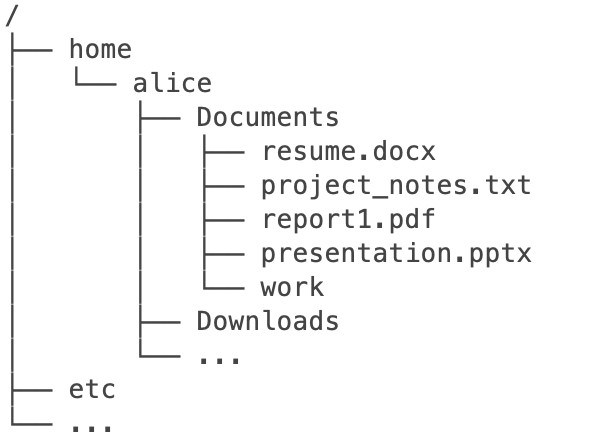 34
[Speaker Notes: You use a wildcard * when you want to handle multiple files.
A wild card acts like a placeholder, so if multiple files fit the pattern, the command will be used on those files.]
Special characters
Wildcard * represents zero or more characters in file or directory names
35
[Speaker Notes: You use a wildcard * when you want to handle multiple files.
A wild card acts like a placeholder, so if multiple files fit the pattern, the command will be used on those files.]
Edit 			nano [options] file
nano project_notes.txt

Ctrl + O: 	Save changes
Ctrl + X: 	Exit
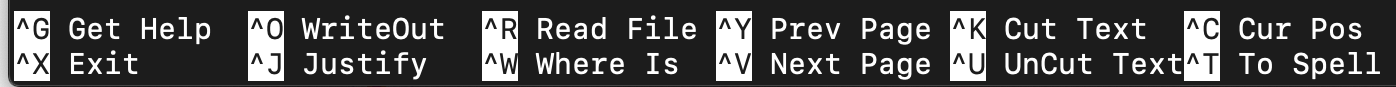 36
[Speaker Notes: To open a file using nano, simply type nano in front of the file you wish to edit; for example 

In the very bottom of the nano text editor, you will see a section of key options, including saving changes (Ctrl + O), exiting (Ctrl + X), etc. To perform one of these options, press Ctrl and the letter associated with the option. You can save the script when exiting.]
Remove 				rm [options] file
Remove Directory

rm -rf private
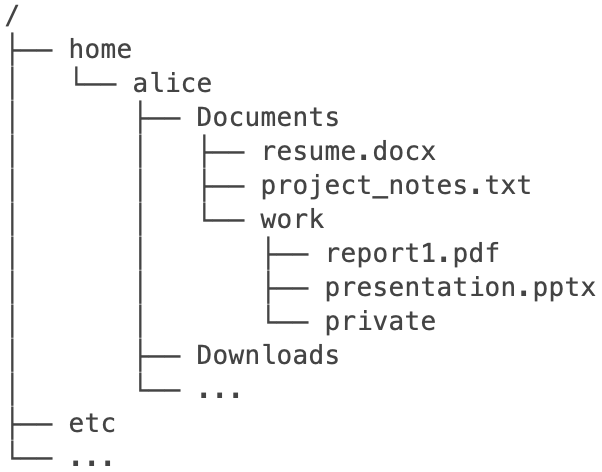 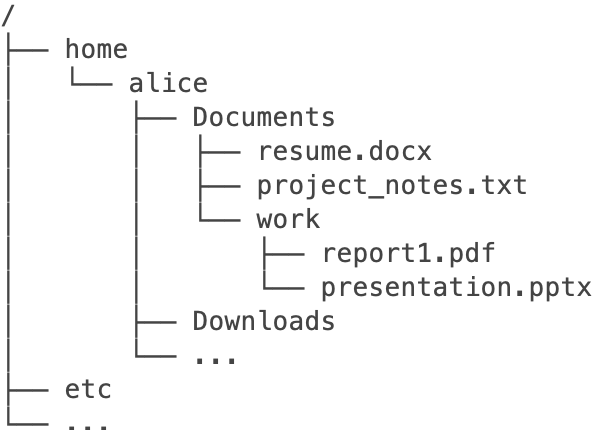 37
Copy 		cp [options] source destination
Copy file to destination 

cp project_notes.txt work/
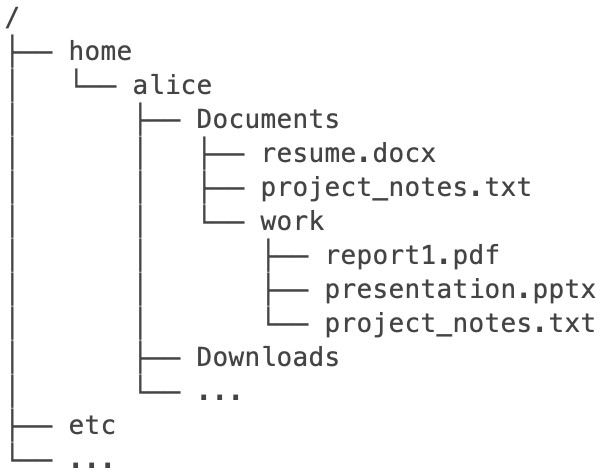 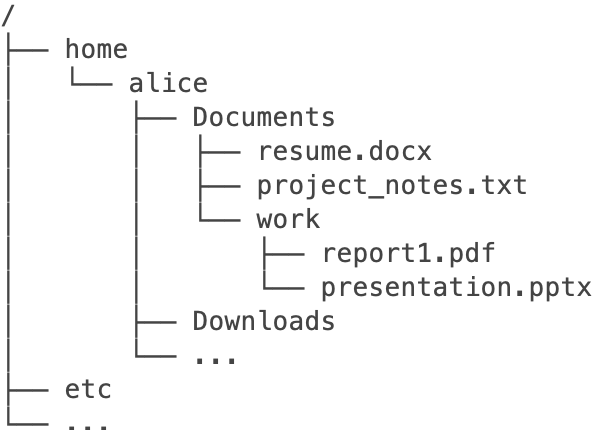 38
Copy 		cp [options] source destination
Copy directory to destination 

cp –r Documents/work /home/alice
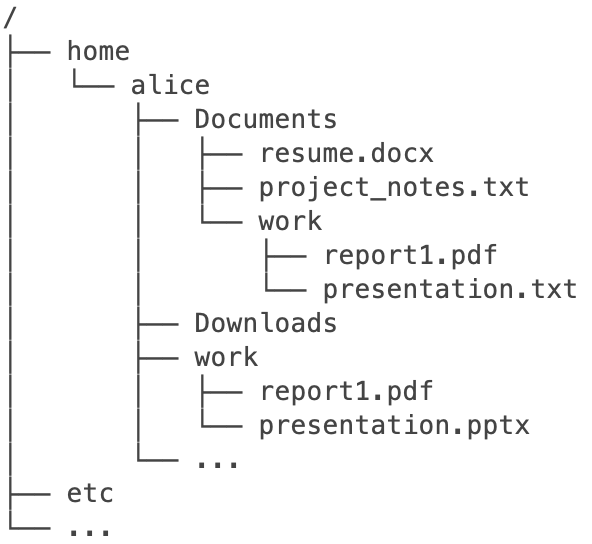 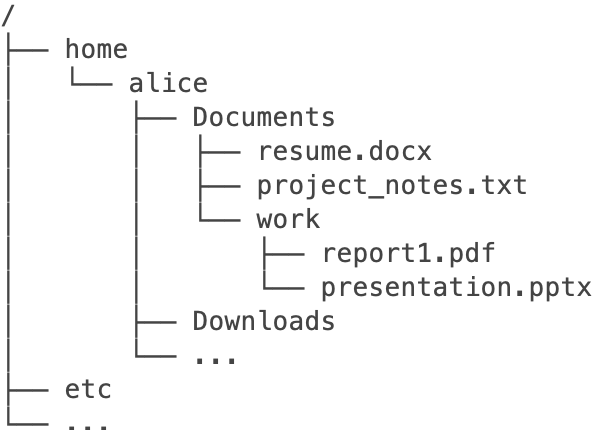 39
Symbolic link		ln [-s] target link_name
Pointers/shortcuts to other files or directories 

Use relative path: ln –sr work/report1.pdf report_link.pdf
	(macOS: ln –s work/report1.pdf report_link.pdf)
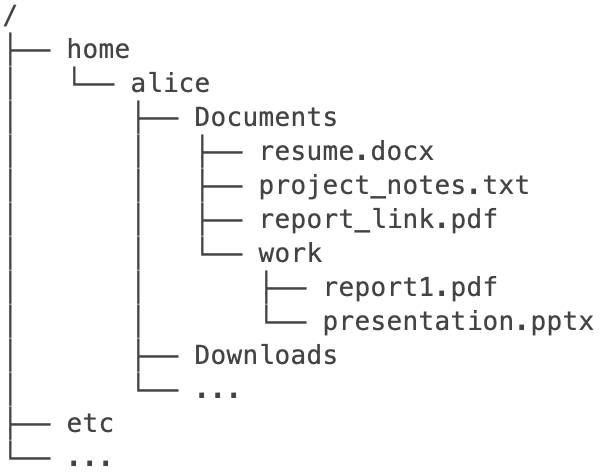 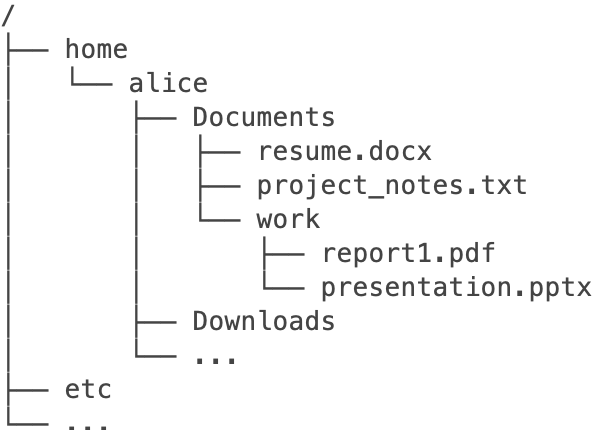 40
[Speaker Notes: Different projects might utilize the same data

It is space-inefficient to copy files over for each project

Instead, you would use symbolic links 


A link is a pointer to a file (shortcut)
If you perform commands on a link, the program will perform them on the original file

A symbolic link is a link that includes the path to its target
Symbolic links are not updated
The link is dead if you move the original file]
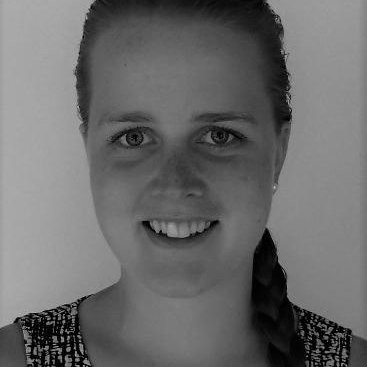 Gitte
41
View			command [options] file
Display the content of a file directly in the terminal
cat project_notes.txt

Display the content of a file in a separate screen (press q to exit)
less project_notes.txt

Display the first five lines directly in the terminal (default 10)
head –n 5 project_notes.txt

Display the last seven lines directly in the terminal (default 10)
tail –n 7 project_notes.txt
42